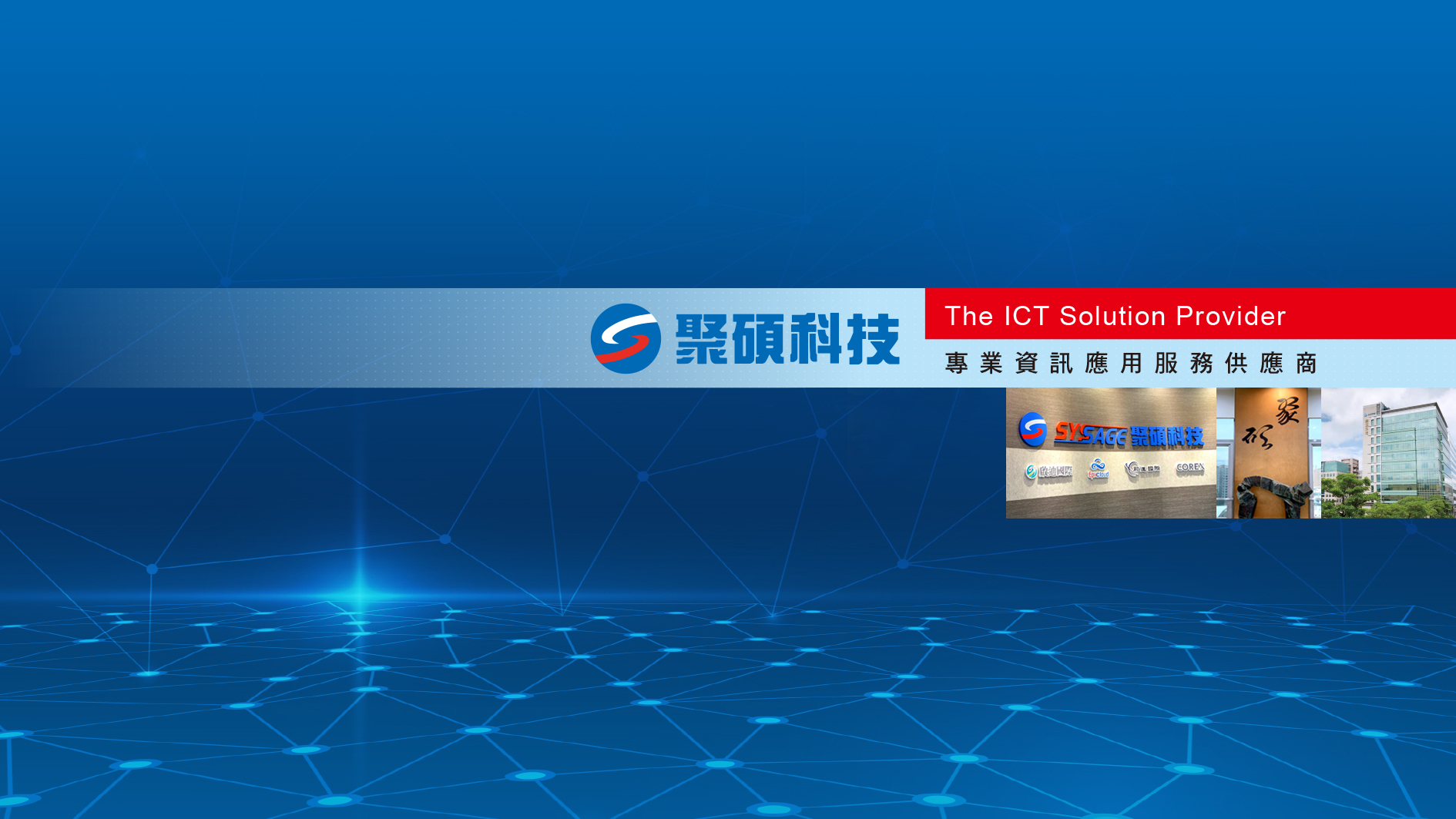 2021年第一季營運簡報
2021 年 5月 12日
議程
一.  2021第一季財務結果及業務摘要                                
二.  Q & A
免責聲明
本次法說會提供之簡報包含前瞻性陳述，內容包含本公司財務狀況、未來擴張計劃及公司策略等訊息。此前瞻性陳述係基於本公司目前可得資訊對未來事件的期望和預測，儘管本公司認為該期望和預測具合理性，但此類前瞻性聲明仍涉及風險及不確定性。

鑒於這些風險、不確定性及假設，前瞻性事件可能不會發生，且本公司實際結果可能與這些前瞻性聲明中的預期存在重大差異。若因未來實際結果與預期狀況有重大差異，須公開更新或修改任何前瞻性陳述，本公司將不承擔此責任。
一.  2021 Q1 財務結果及業務摘要
合併綜合損益表摘要
合併資產負債表摘要
重要財務指標
合併營收-以產品別區分
單位: 仟元
49%
二. Q & A
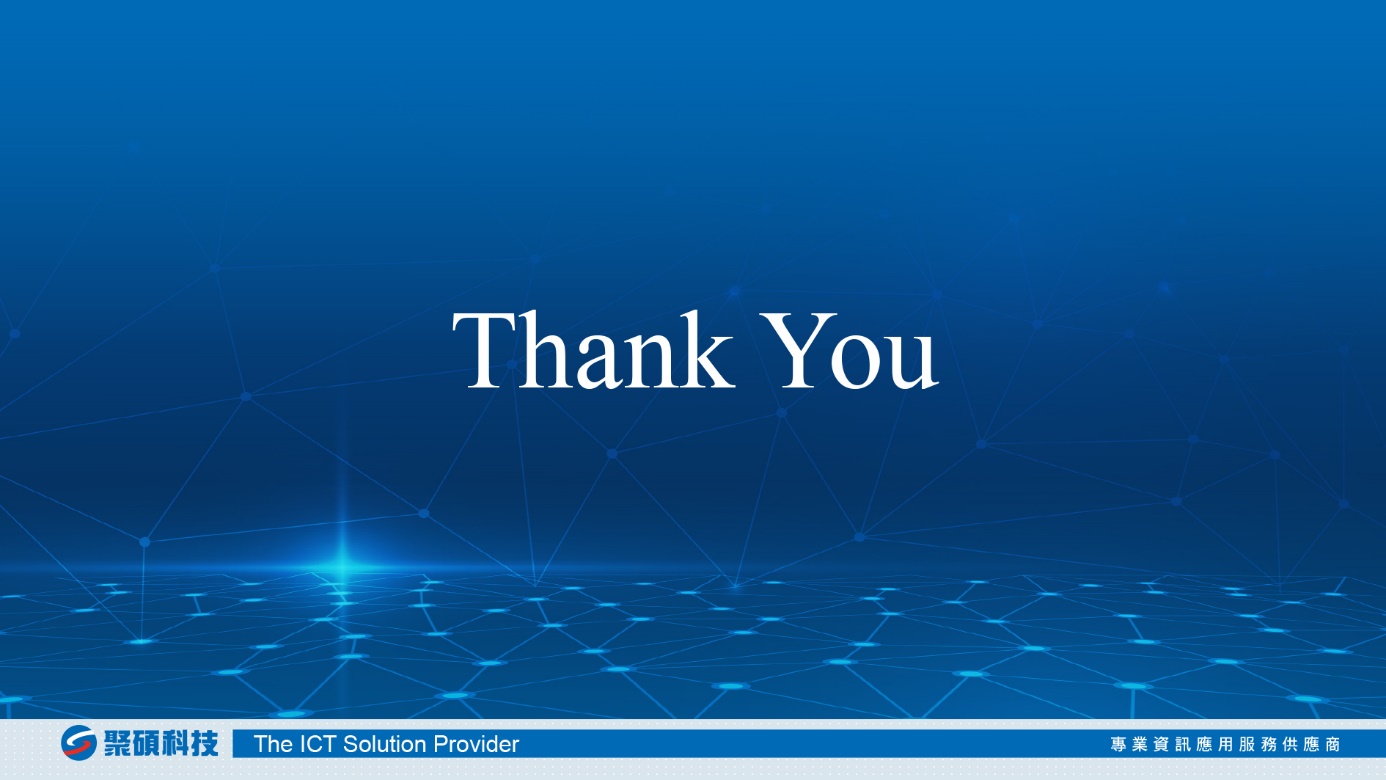 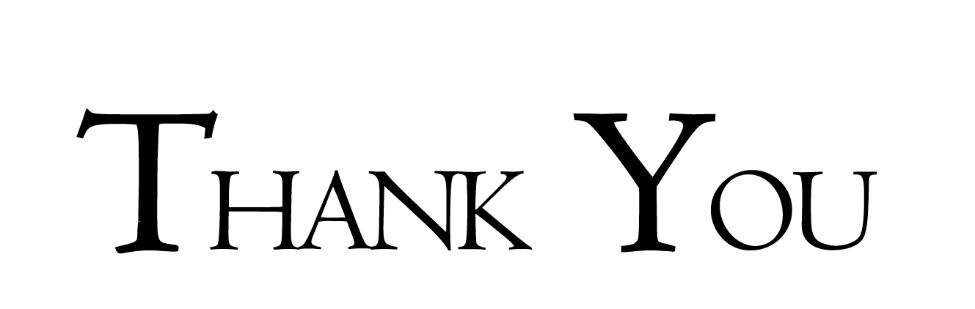